Honorary  Degrees  Committee
Joint with Council
Senate  Academic Governing Body
Education  Committee
Research  Committee
Exam Boards, incl  Research Degrees  Committee
University Academic  Appeals Committee
Senate Approvals  Group
University  Student Voice  Committee
Faculty Research
Committees
Faculty  Education  Committees
University Doctoral
Academy Committee
Research  Governance &  Integrity Committee
Collaborative Provision  & Partnerships  Committee
Education Policy  Committee
Faculty  Postgraduate  Research  Committees
Research Ethics
Committee
Health Research  Oversight  Committee
Quality and  Academic Standards  Committee
Student Experience Sub-  Committee
Standing Validation  Panel
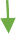 Human Tissue  Committee
Access and Participation Strategy Group
Teaching Excellence &  Student Outcomes  Committee
Student Access and Advancement Sub-Committee
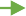